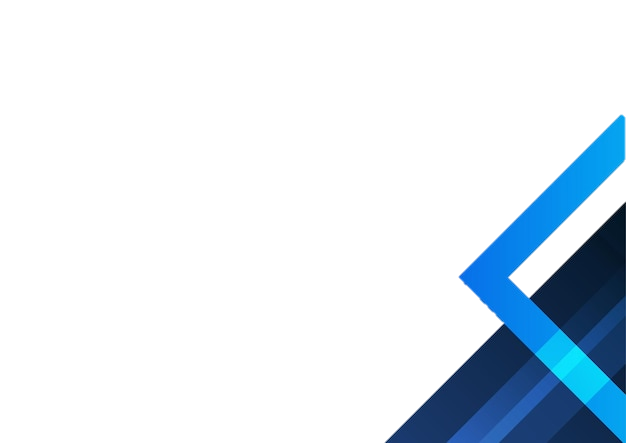 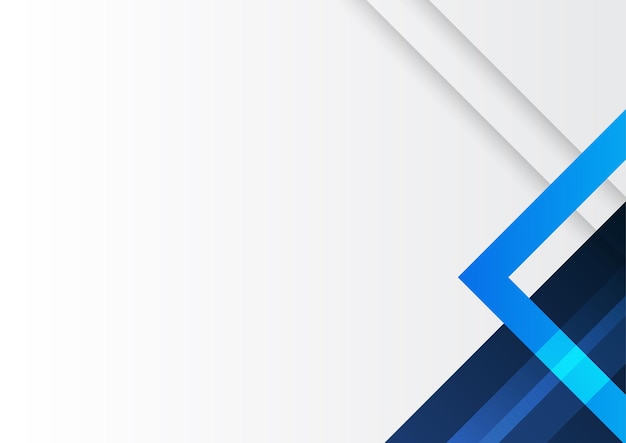 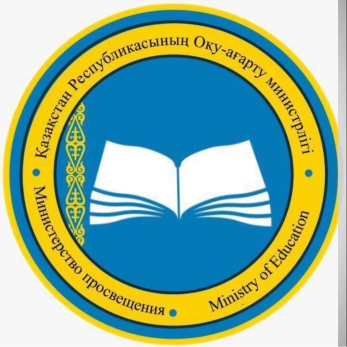 Павлодар облысының білім беру басқармасы
2022-2023 ОҚУ ЖЫЛЫН АЯҚТАУ ТУРАЛЫ
Павлодар облысының білім беру басқармасының 2023 жылғы 21 сәуірдегі  «2022-2023 оқу жылын аяқтау және Павлодар облысының орта білім беру ұйымдарында білім алушыларды қорытынды аттестаттаудан өткізу мерзімдерін бекіту туралы» №2-02/234 бұйрығы
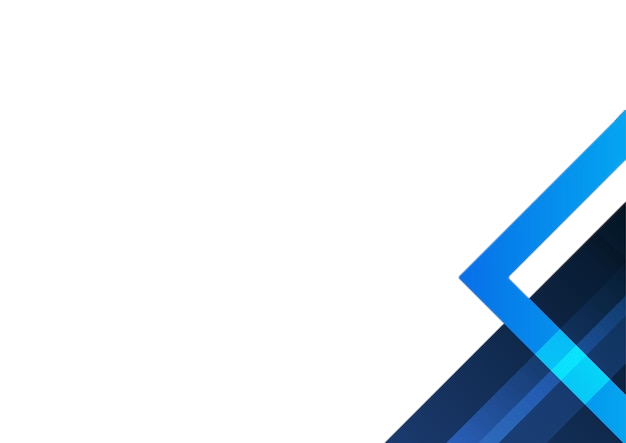 ОҚУ ЖЫЛЫН АЯҚТАУ
9, 11 сыныптардың қорытынды бітіру емтихандары
9 сынып
44 оқушы


Қорытынды бітіру емтихандары 
2-13 маусым
оқыту тілі 
(қазақ/орыс/ұйғыр/өзбек/тәжік тілі)  
математика (алгебра)  
қазақ тілі мен әдебиеті/орыс тілі мен әдебиеті
таңдау пәні
11 сынып
48 оқушы


Мемлекеттік бітіру емтихандары
5-19 маусым 
оқыту тілі 
(қазақ/орыс/ұйғыр/өзбек/тәжік тілі)
алгебра және анализ бастамалары  
Қазақстан тарихы
қазақ тілі мен әдебиеті/орыс тілі мен әдебиеті
таңдау пәні
Білім беру ұйымдарында жалпы орта білім туралы аттестаттарды тапсыру 
ағымдағы жылғы 20-22 маусым аралығында жүргізілуі тиіс.
2
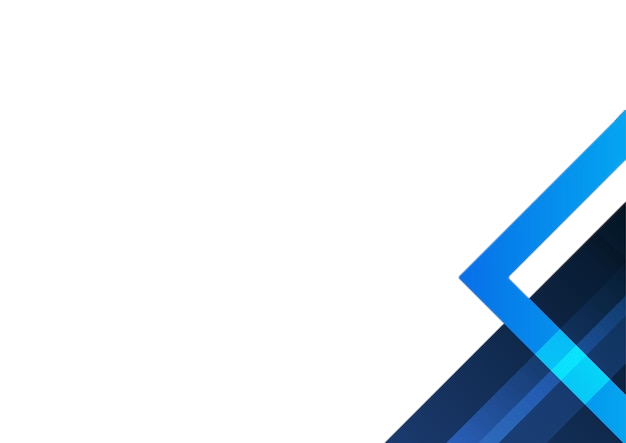 11 СЫНЫПТАРДА БІЛІМ АЛУШЫЛАРҒА
08 маусым
15 
маусым
12 
маусым
19 
маусым
05 маусым
Алгебра және анализ бастамалары бойынша жазбаша емтихан
таңдау пәні бойынша жазбаша емтихан (физика, химия, биология, география, геометрия, дүниежүзілік тарих, құқық негіздері, әдебиет (оқыту тілі бойынша), шет тілі (ағылшын/француз/неміс), информатика)
Оқыту тілі бойынша жазбаша емтихан 
қазақ /орыс ұйғыр/тәжік/өзбек
Қазақстан тарихы бойынша ауызша емтихан
қазақ тілі мен әдебиеті/орыс тілі мен әдебиеті бойынша
жазбаша емтихан
Емтихан жұмысы 2 бөлімнен тұрады. Бірінші бөлім екі мәтінмен жұмыс жасауды қамтиды (мәтіндердің жалпы көлемі – 600-650 сөз). Екінші бөлімде ЖМБ сыныптарда білім алушылар бір жазбаша жұмыс орындайды– эссе (200-250 сөз). ҚГБ сыныптарда білім алушылар 200-250 сөзден тұратын жазбаша жұмыс (мақала, эссе, көпшілік алдында сөйлеу, рецензия және басқалар) жазу ұсынылатын үш тапсырманың ішінен бір тапсырманы таңдайды. 
Жоғары балл-40.
Емтихан жұмысы 2 бөлімнен тұрады.  
А бөлімінде ұсынылған бес жауаптың ішінен бір дұрыс жауапты таңдайтын 15 тапсырма бар. Тапсырмалар 1 балмен бағаланады. 
В бөлімінде қысқа немесе егжей-тегжейлі жауаптарды қажет ететін 10-12 тапсырма бар. Тапсырмалар 2-8 балмен бағаланады. 
Жоғары балл-60
Емтихан билеттер бойынша өткізіледі. 
Барлығы 30 билет, әр билетте білім алушылар ауызша жауап беретін үш сұрақ беріледі. 
Жоғары балл-30
Емтихан жұмысы екі бөлімнен тұрады. 
Тапсырмаларда төрт қысқа мәтін бар, олардың жалпы көлемі 400 сөзден аспайды. 
Жоғары балл-40
Емтихан жұмысы 2-3 бөлімнен тұрады: 
ұсынылған жауаптардың ішінен бір дұрыс жауапты таңдайтын тапсырмалар; 
Қысқа немесе егжей-тегжейлі жауаптарды қажет ететін 4-5 тапсырма; шағын зерттеу
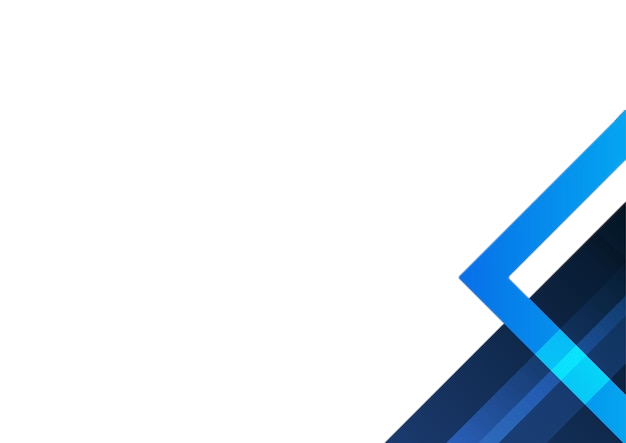 9 СЫНЫПТАРДА БІЛІМ АЛУШЫЛАРҒА
02 маусым
13 маусым
09 маусым
06 маусым
Оқыту тілі бойынша эссе нысаныгда жазбаша емтихан
Матемтика (алгебра) бойынша жазбаша емтихан (бақылау жұмысы)
Орыс тіілі мен әдебиеті бойынша жазбаша емтихан (мәтінмен жұмыс, мәтін бойынша тапсырмаларды орындау)
Таңдау пәндері бойынша жазбаша емтихан
4
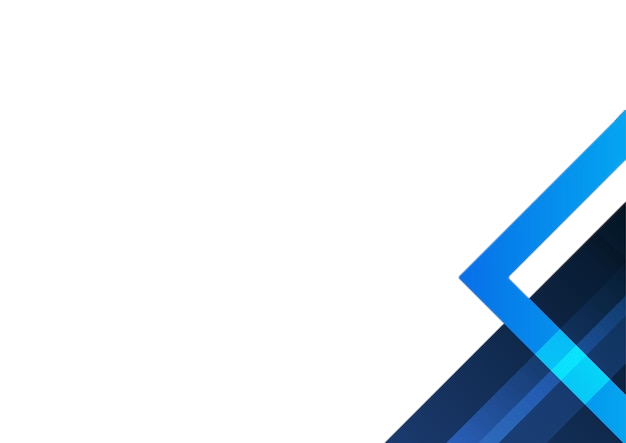 «АЛТЫН БЕЛГІ» БОЙЫНША ӨЗГЕРІСТЕР
«Алтын белгі» аттестатын алуға үміткерлер үшін «Алгебра және анализ бастамалары» пәні бойынша қорытынды аттестаттауды НЗМ-де өткізу туралы норма алынып тасталады.

Жалпы орта білім туралы «Алтын белгі» аттестаты және «Алтын белгі» белгісі осы талаптарға сай келетін    11-сынып оқушыларына беріледі:
11-сыныптың барлық білім алушылары қорытынды аттестаттауды оқитын орны бойынша мектептерде өтеді.
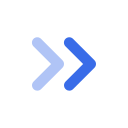 5-11 сыныптардағы барлық пәндер бойынша жылдық және қорытынды бағалары «5» болған;
 орта білім туралы Үздік аттестат алған;
10-11 сыныптардағы барлық пәндер бойынша тоқсандық бағалары «5» болған;
жалпы орта білім беруді аяқтағаннан кейін қорытынды аттестаттаудан «5» бағасына өткен білім алушыларға.
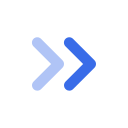 Министрдің бұйрығымен қорытынды аттестаттаудан босатылған жалпы білім беретін пәндер бойынша соңғы үш жылдағы халықаралық олимпиадалардың жеңімпаздары болып табылатын «Алтын белгі» аттестатын алуға үміткерлерге жалпы орта білім туралы «Алтын белгі» аттестаты беріледі.
Бұған дейін жалпы орта білім туралы «Алтын белгі» аттестатын алу үшін қорытынды аттестаттауға қатысу міндетті болатын.
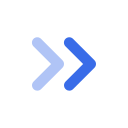 3